CONCOURS
vétérans
JEUDI
20 
FEVRIER 
2025
Organisé par le Bois d’Yèvre pétanque
PARC DES EXPOSITIONS DE VIERZON
TRIPLETTE VétéRANS
PAR POULES A et B
1 + 1 + 1 autorisé - Limité à 200 équipes
PAIEMENT SORTIE DE POULES
ENGAGEMENT : 12€ PAR EQUIPE
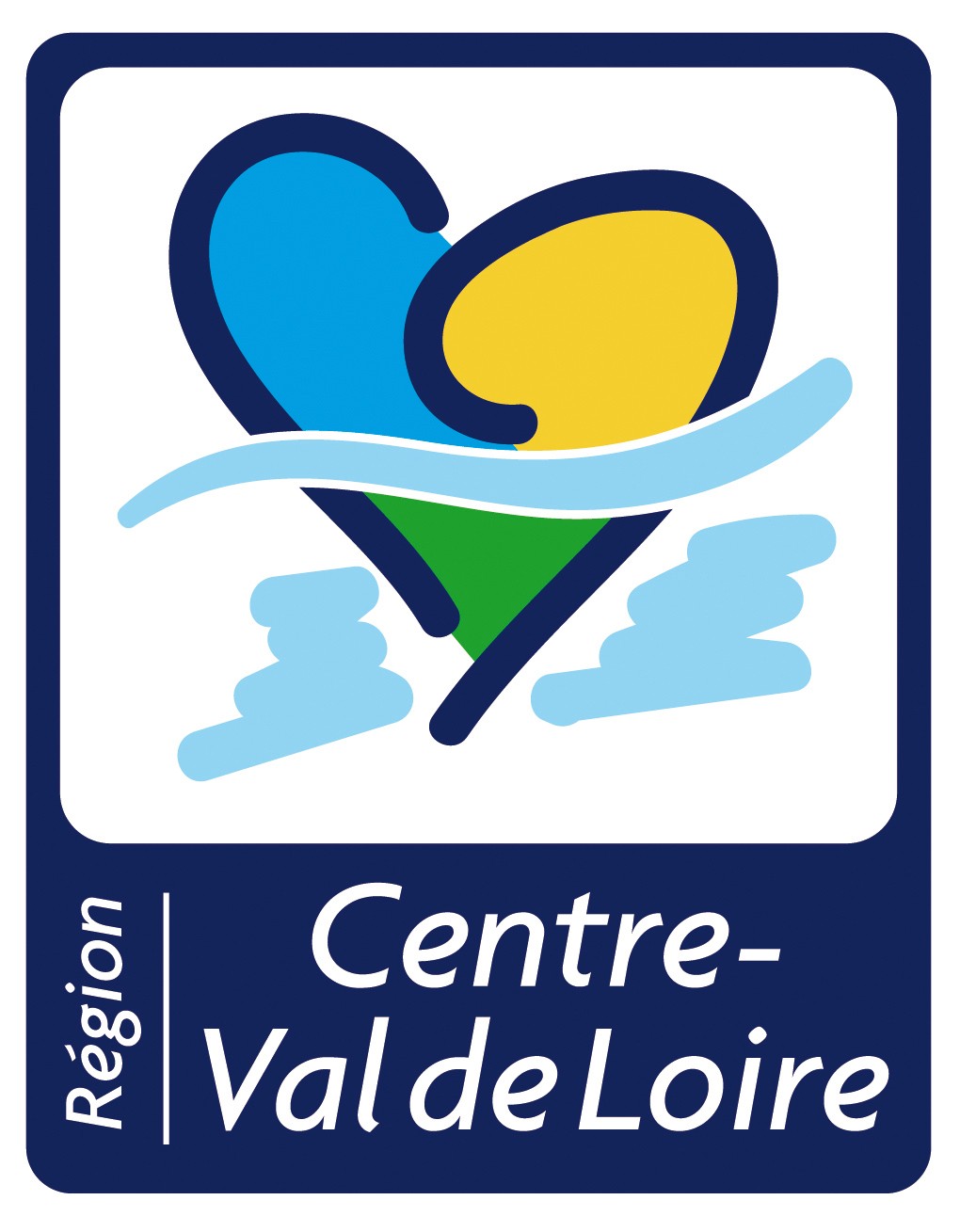 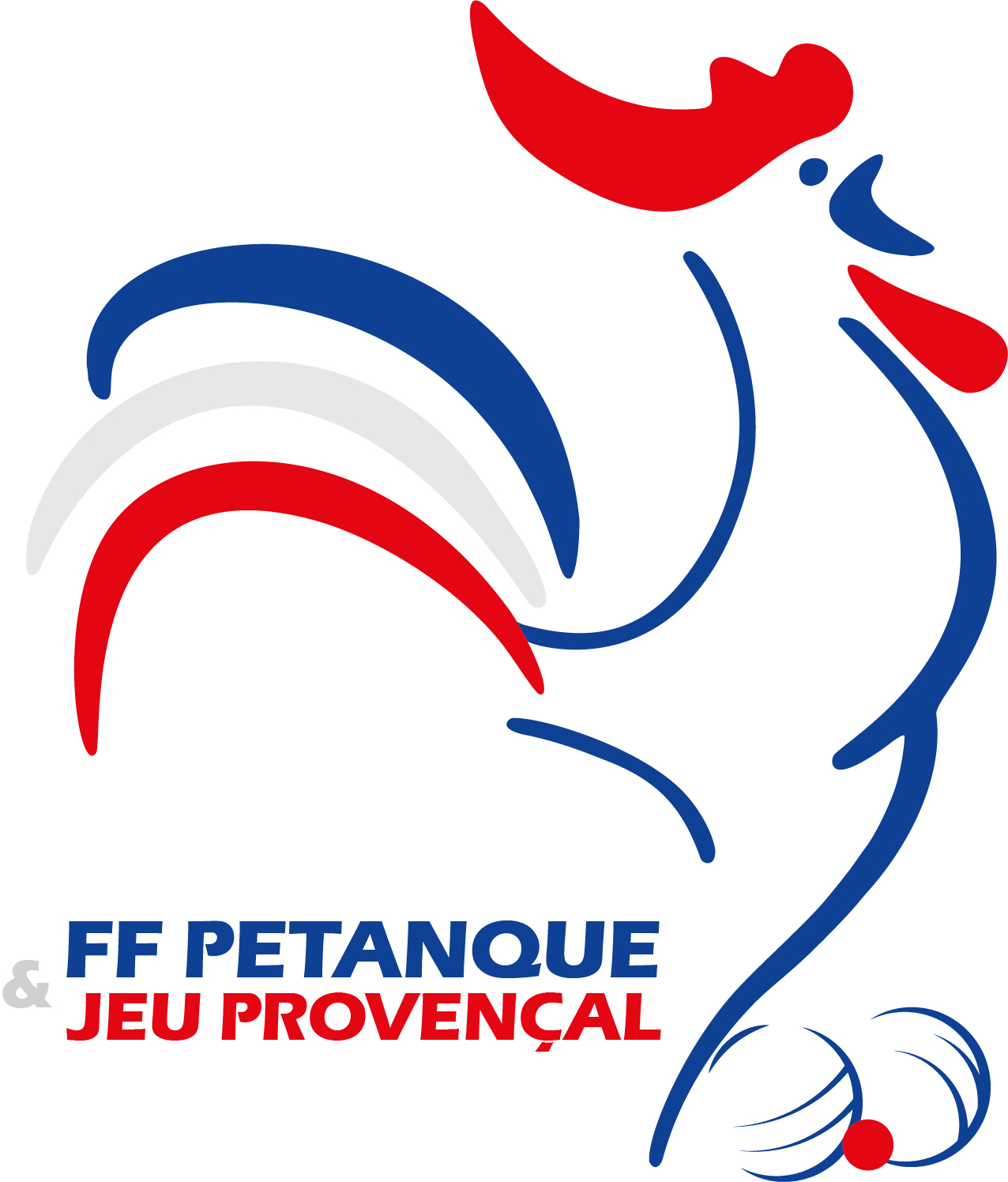 INDEMNITES : MISES + 50%
JET DU BUT à 9h00
En joignant obligatoirement :
Nom et prénom de chaque joueur
Numéro de licence
Nom du club
Numéro de téléphone
Un chèque au nom du Bois d’Yèvre Pétanque
     pour les engagements et les repas

Aucune inscription par téléphone ne sera acceptée
Inscription par courrier 
uniquement  adressée à :

Mr HEUSICOM Fabrice
29, rue André Hénault
18100 Vierzon

Tél : 06 70 63 18 91
DATE LIMITE D’INSCRIPTION : Vendredi 14 février 2025
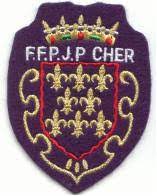 Restauration traiteur : 
16€ sur réservation - voir menu ci-joint
Salle Madeleine Sologne, dans l’enceinte 
du parc des expositions
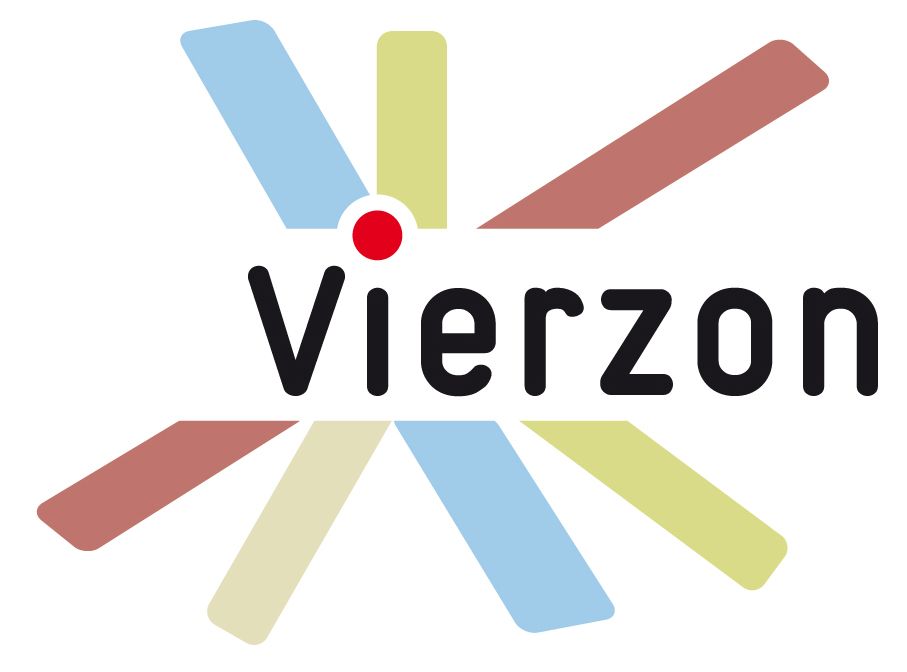 Buvette et restauration sur place (steaks hachés, hot dog, frites)
Accompagné du chèque libellé à l’ordre : Bois D’Yèvre Pétanque.
M HEUSICOM FABRICE 29 RUE ANDRE HENAULT 18100 VIERZON. TEL 06.70.63.18.91